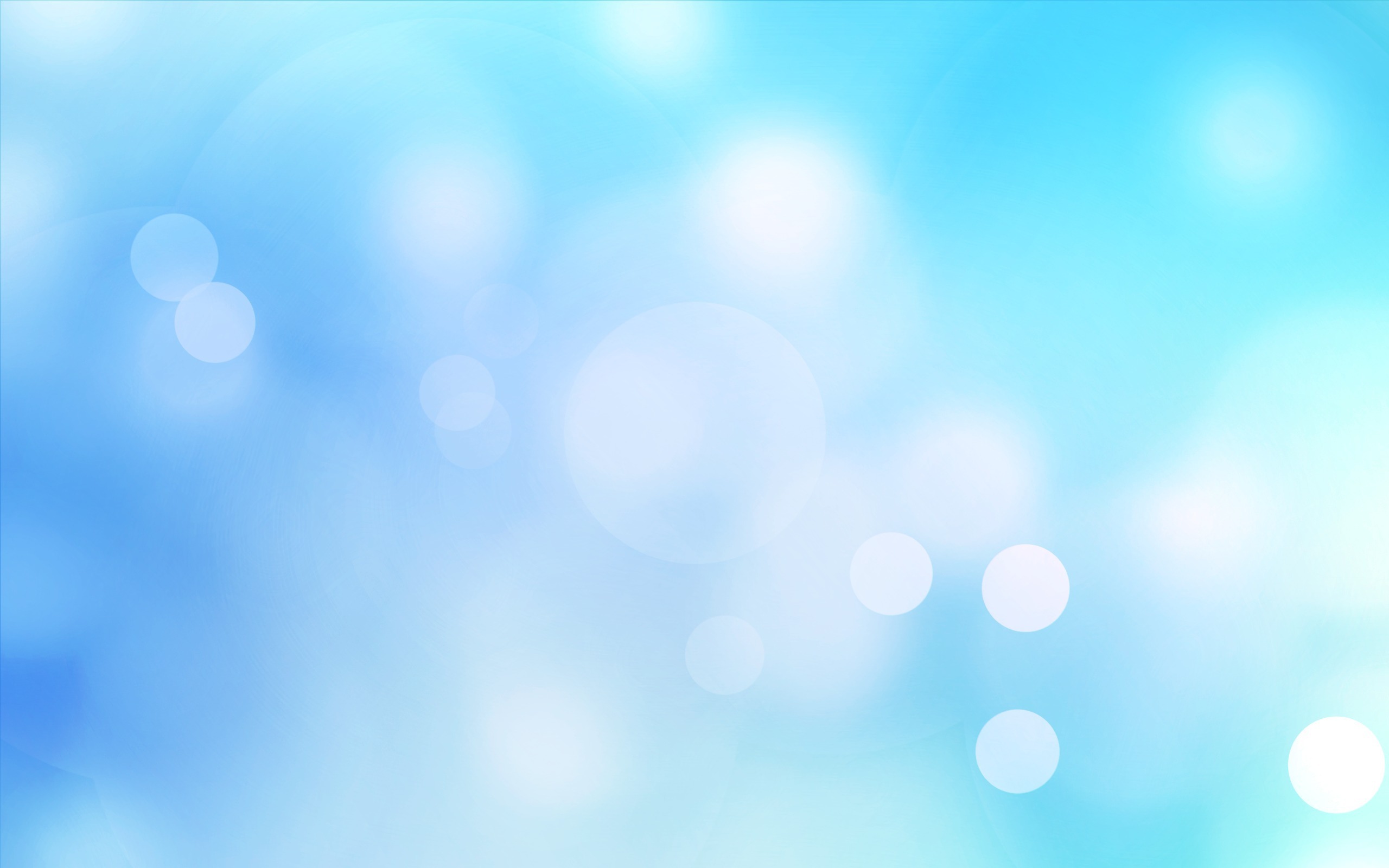 Сюжетно-ролевая игра «Строительная компания»
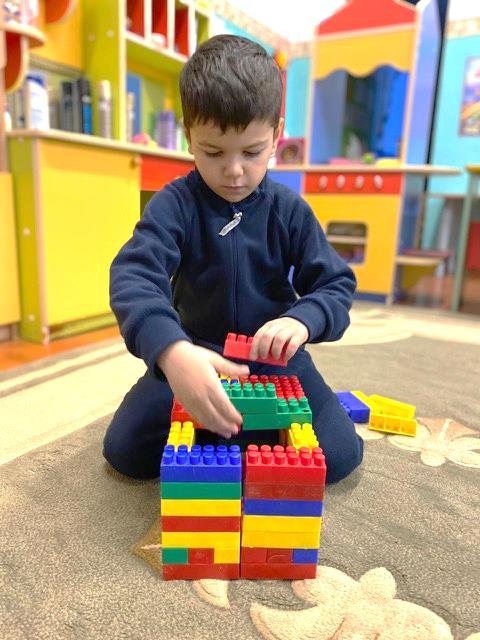 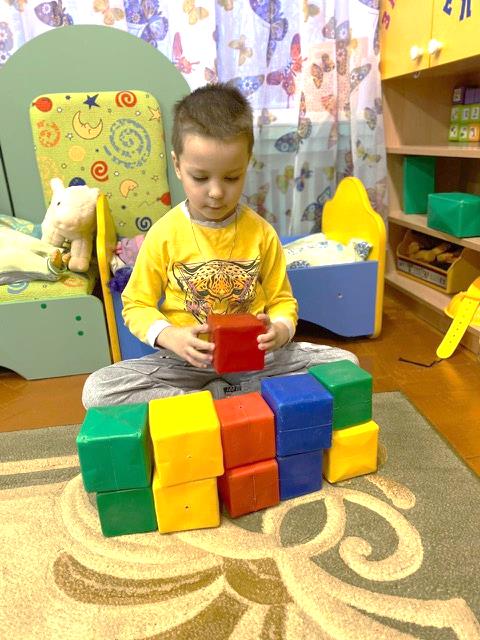 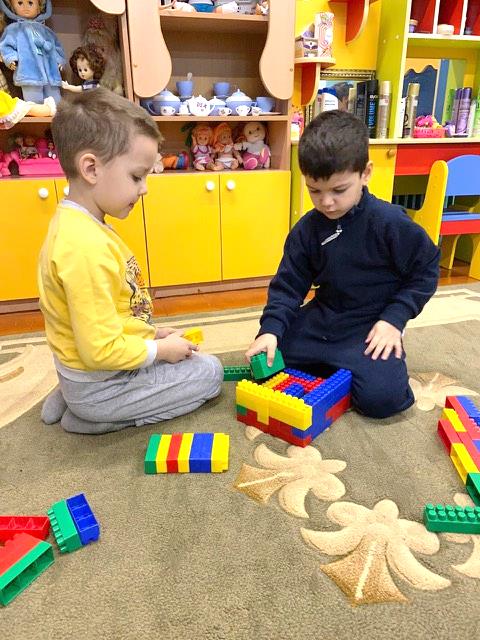 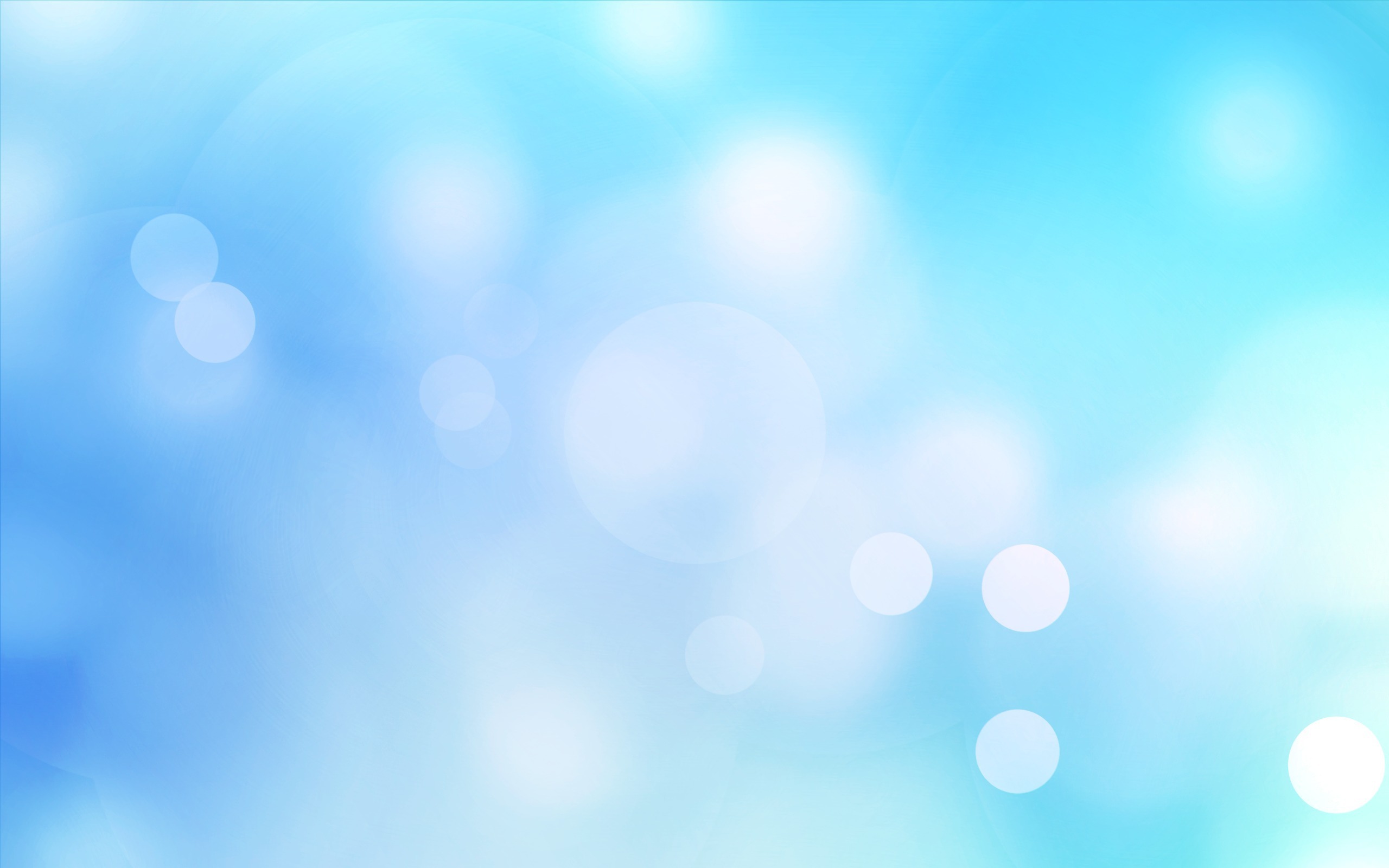 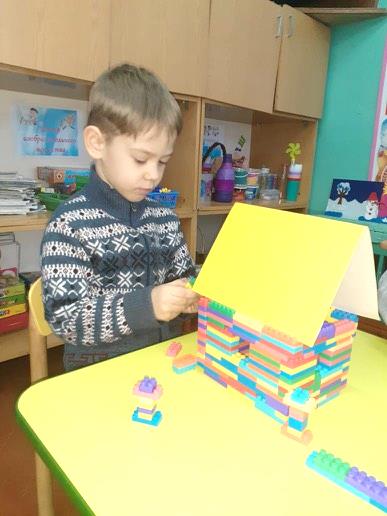 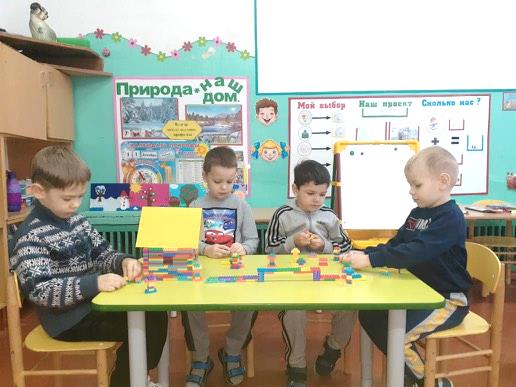